Федеральное государственное внебюджетное образовательное учреждение высшего образования «Красноярский государственный медицинский университет имени профессора В.Ф. Войно-Ясенецкого»
Министерства здравоохранения Российской Федерации
Фармацевтический колледж
Отчет о прохождении практической подготовки
Красноярск, 2022
Знакомство со структурой аптечной организации
Вывеска аптечной организации
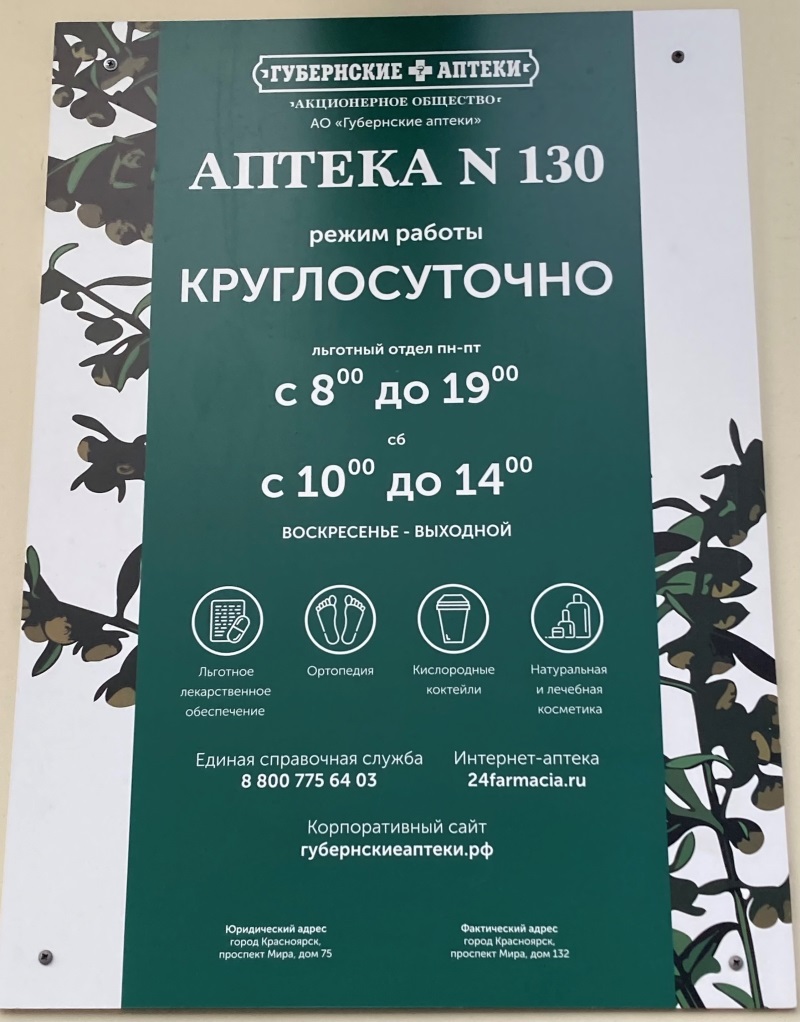 Торговый зал
Косметический отдел
Отдел льготного отпуска лекарственных средств и изделий медицинского назначения
Помещения аптеки:Материальная комната№1
Материальная комната№2
Материальная комната№3
Материальная комната№4
Кабинет заведующей аптеки
Рабочее место фармацевта
Информационный стенд
Санитарный режим в аптечной организации
Шкаф для хранения уборочного инвентаря
Промаркированный уборочный инвентарь
Санузел
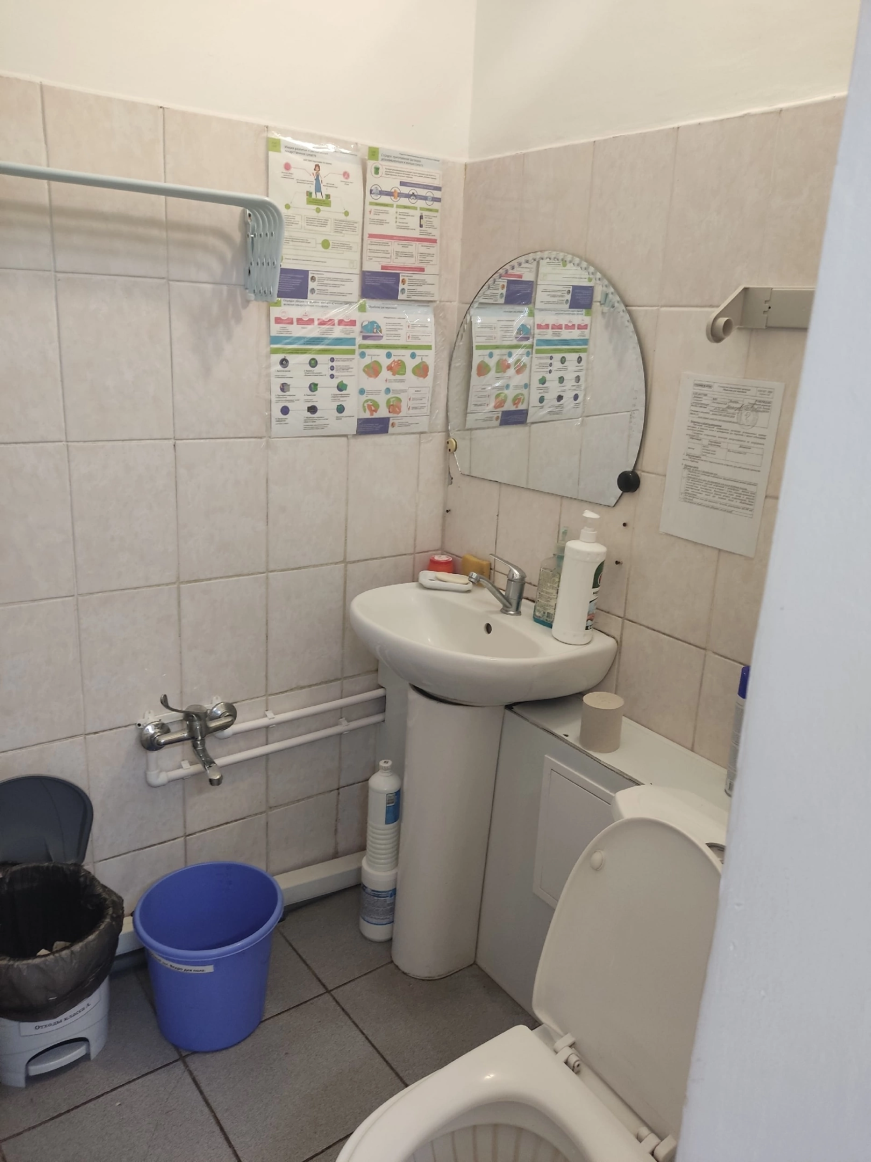 Фармацевт в санитарной одежде
Административно-бытовая зона
Зона хранения верхней и санитарной одежды
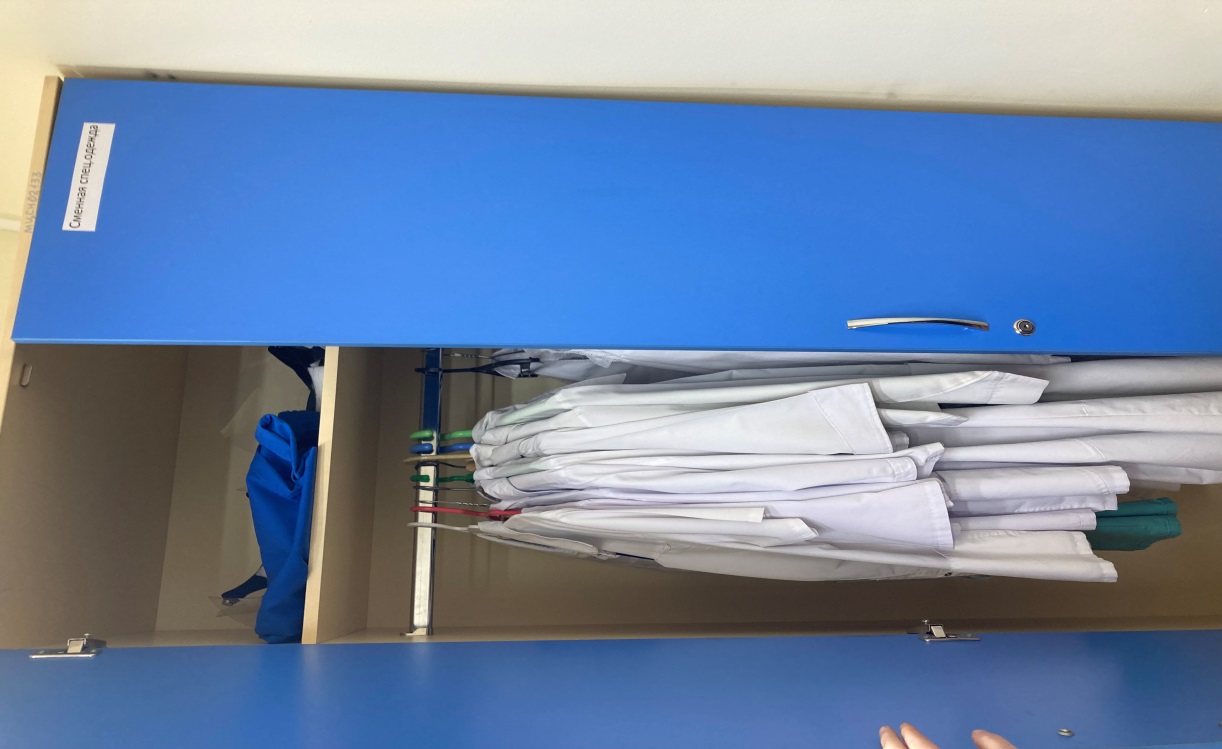 Организация хранения товаров аптечного ассортимента
Помещения для хранения аптечных товаров
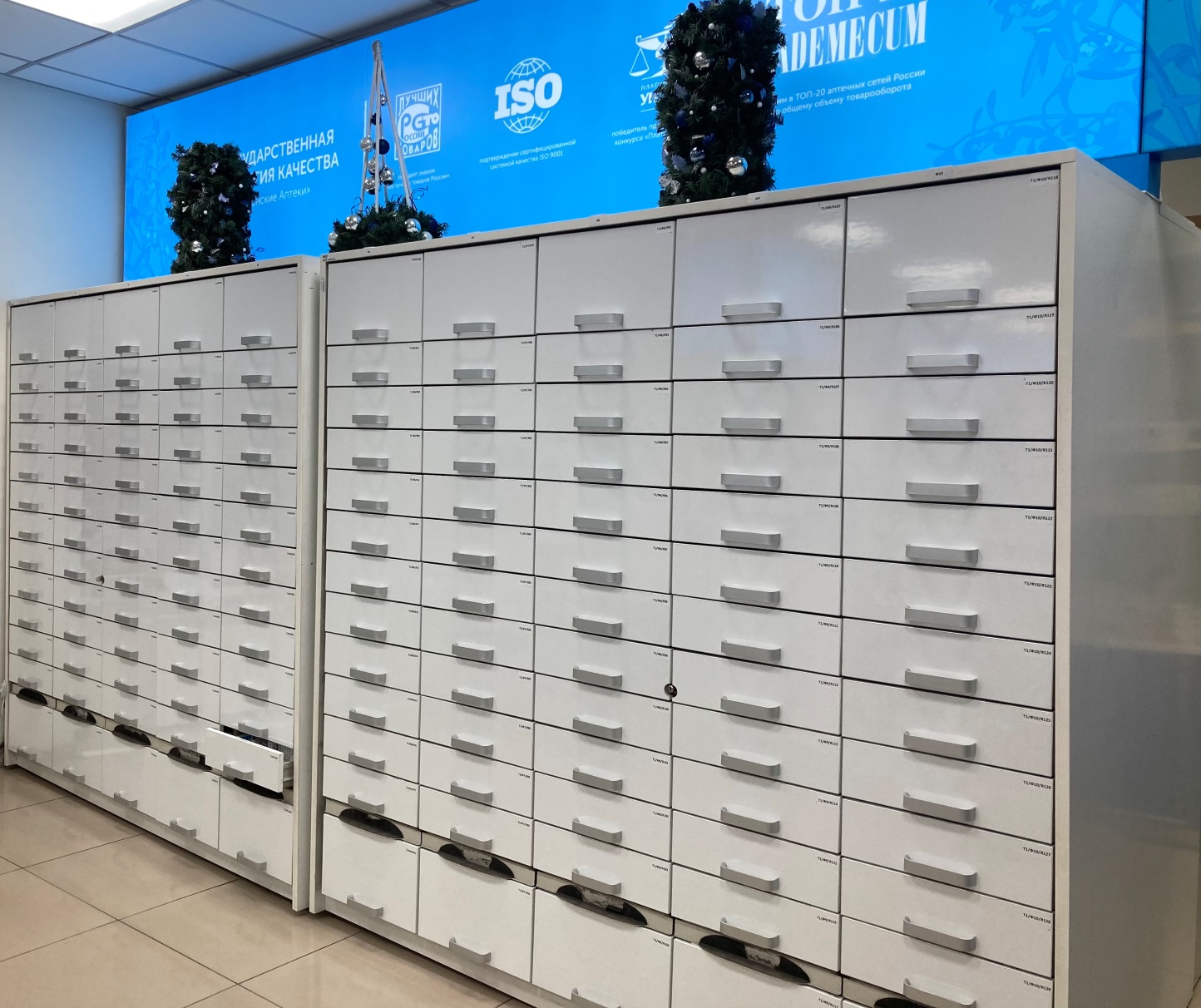 Шкафы для хранения наружных лекарственных препаратов
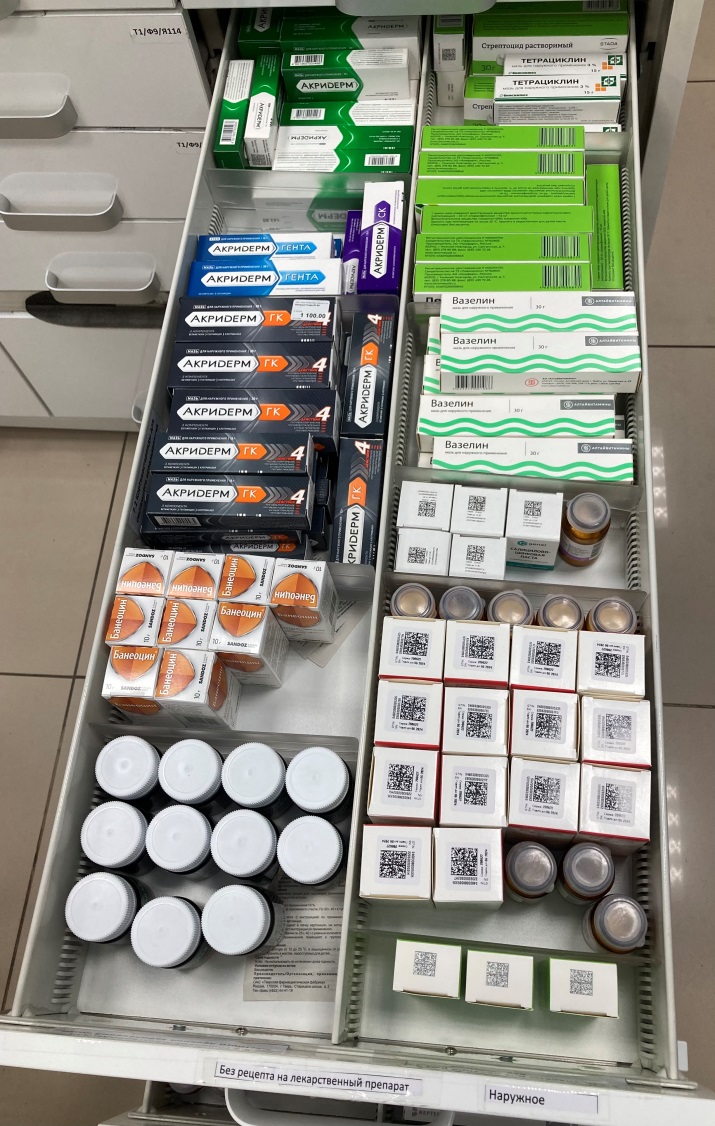 Шкафы для хранения внутренних лекарственных препаратов
Шкафы для хранения лекарственных препаратов для инъекций
Шкафы для хранения перевязочного материала
Шкафы для хранения ЛРС
Шкафы для хранения парафармацевтической продукции
Шкафы для хранения огнеопасных веществ
Холодильник
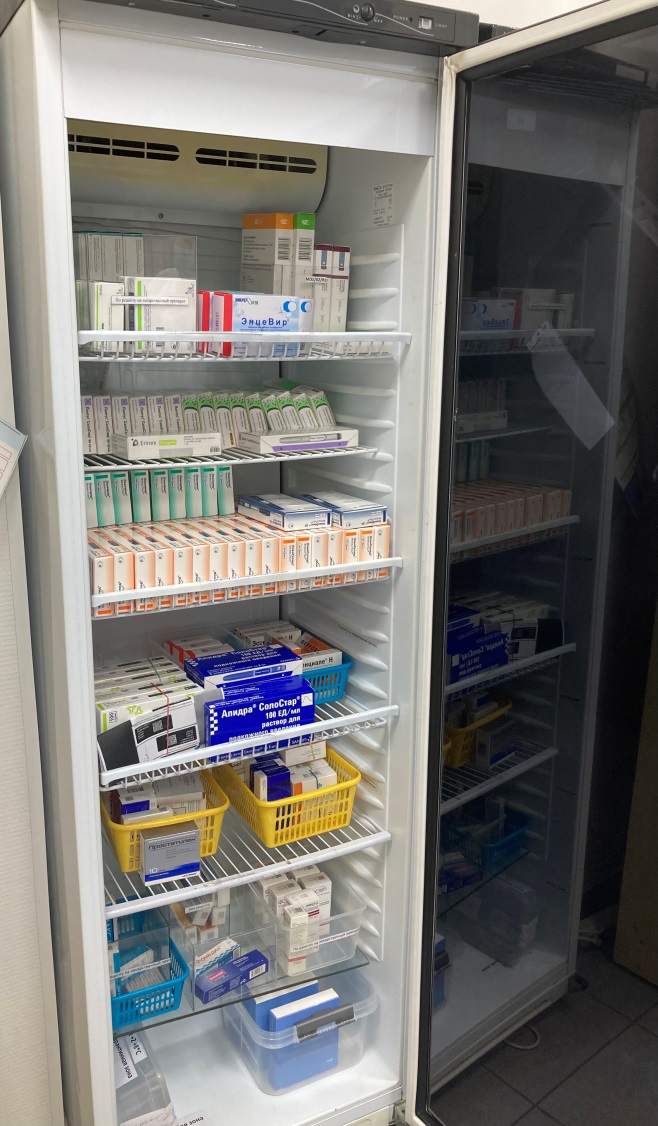 Карантинная зона хранения лекарственных препаратов
Зоны для хранения фальсифицированных, недоброкачественных, контрафактных ЛП, а также ЛП с истекшим сроком годности
Тара для сбора отходов группы А
Спасибо за внимание!